Patient Journey Through Frailty
Lead Consultant - Dr Oja Pathak
Matron - Claire Davies
Cente Manager – Angela Raynor
Patient 1 Story
Background
85 year old female 
Lives in a care home 
Medical history of: Dementia, Anxiety & Agoraphobia 
Multiple medications 
English is not her first language (although is fluent when well) 
Does not do well outside of her familiar environment
Emergency Department
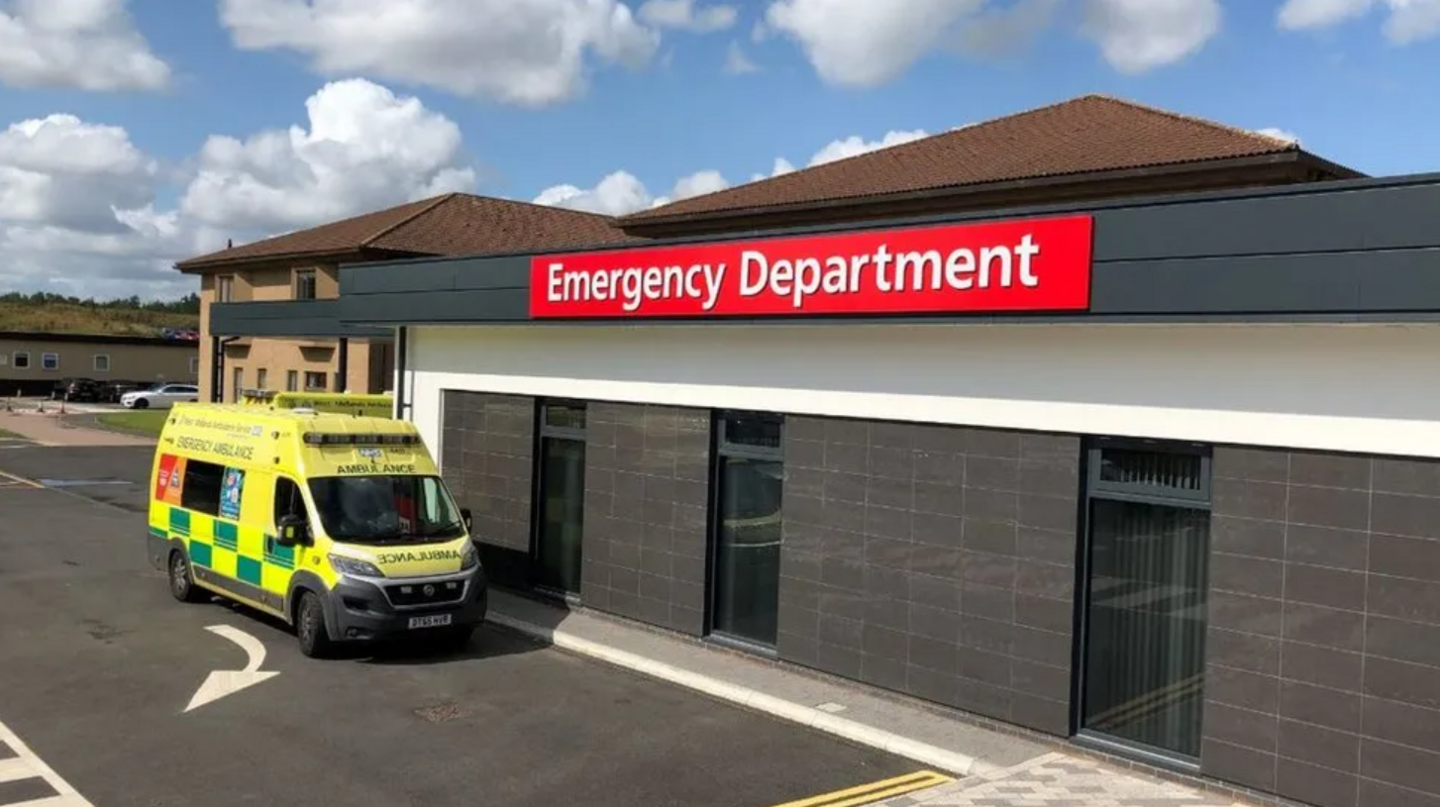 Patient was sent to ED following an episode of low blood pressure in her care home. 
She had been poorly throughout the week with a viral illness that caused some episodes of vomiting
She was isolated in a side room for 24 hours in ED 
She was very upset as doesn’t like being alone (especially in unfamiliar spaces)
She was calling for help frequently due to her anxiety 
Nursed in bed due to being a high falls risk
IV fluids in progress 
Normal medications not given 
Communication was challenging as patient 1 was distressed due to people, noise etc.
Frailty intervention
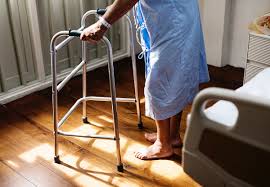 Screened by the FAU team 
Changed into her own clothes 
Walked to the toilet 
Transferred to FAU 
Sat in chair space 
Listened to the radio in a calmer environment 
FAU staff were always visible which helped her anxiety 
Responsive to patient 1’s needs 
Supported her in taking her medication
What Happened Next….
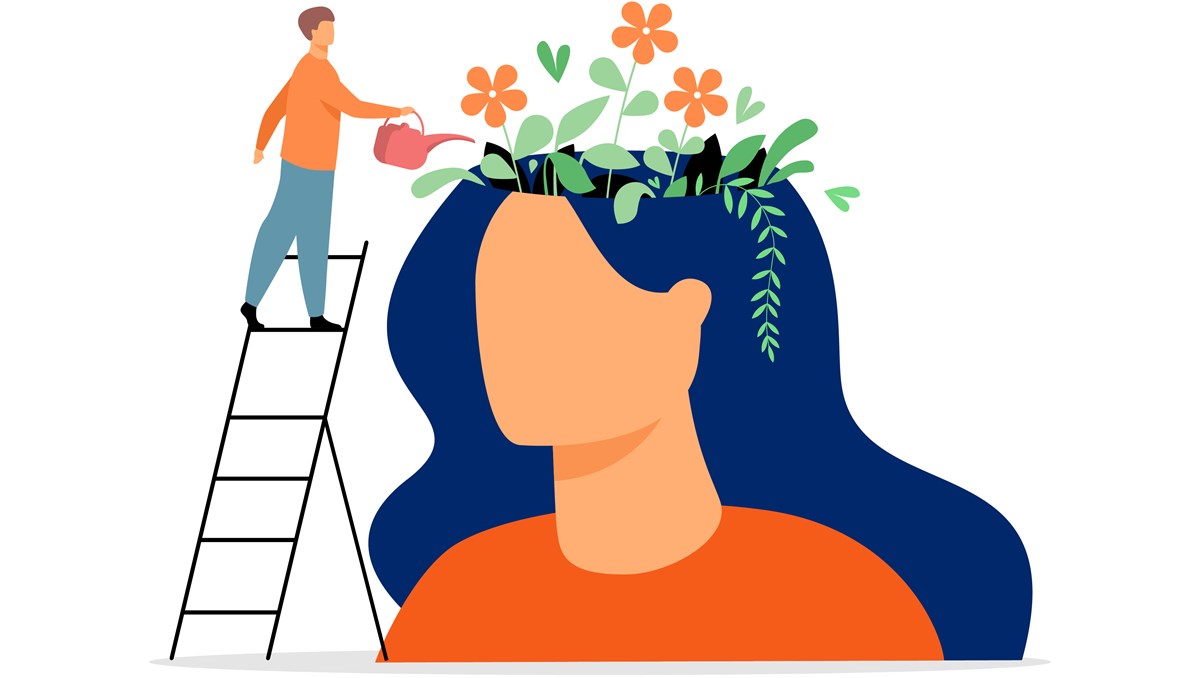 Was able to sit to stand with her frame within 1 hour of arrival in FAU 
Eating and drinking without vomiting 
Returned to care home on the same day 
Referred to virtual ward to monitor low blood pressure
Possible Outcomes without FAU
Had she remained in ED:
Possibly remained in bed and deconditioned 
Missed doses of her medication that manage her cognitive conditions 
Behaviour may have escalated to which would lead to a prolonged admission 
Reduced ability to engage with the MDT to participate in assessments 
Reduced oral intake as she ate/drank better in the chair 
Medicalised for onward IV hydration
Thank You
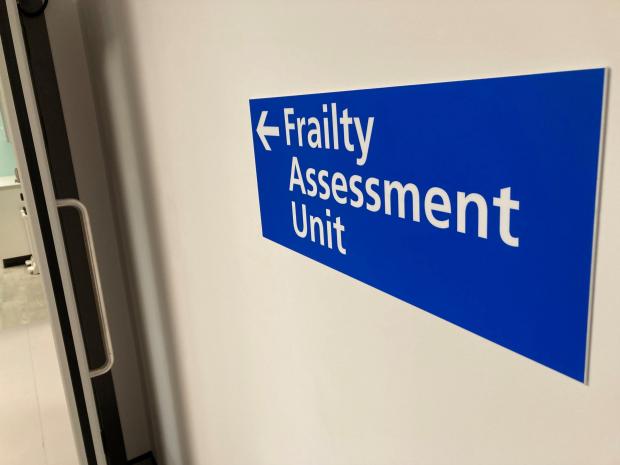 Patient 2 Story
Background
89 year old female
From her own home 
Cognitively intact 
Pain in right knee but able to weight bear 
Pain worsened over 7 days so presented to ED 
Ankle fracture confirmed 
Provided with a walking boot and fracture clinic appointment 
Discharged home at patient 2’s request
Fracture Clinic
Stated that she had been struggling at home 
Advised non-weight bearing and placed in a plaster
Referred to frailty team for assessment 
Frailty pulled direct to FAU to avoid a crowed ED
Frailty Assessment Unit
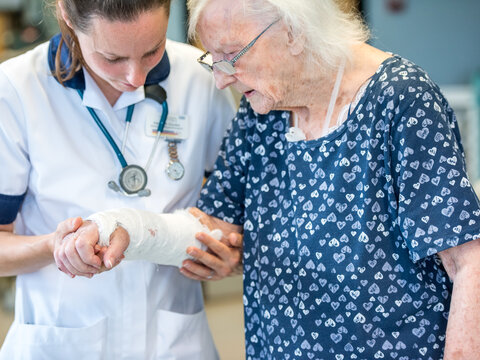 ACP, Consultant and Therapy input within 2 hours of arrival to FAU 
Comprehensive Geriatric Assessment complete by the FAU MDT 
Plan to discharge to a community bed when available 
Care discussed with patient and next of kin with updates throughout the day 
Staff visible in the department to support with care needs
Possible Outcomes without FAU
Prior to FAU 
Patient 2 would have moved from fracture clinic to ED to await clerking by the acute medical team 
Prolonged stay in ED due to bed pressures 
Delay in referral to specialty for input 
Placed in the hospital based on bed availability (any medical bed)  
Onward delays to discharge from lack of admission avoidance pathways in other areas
Thank You
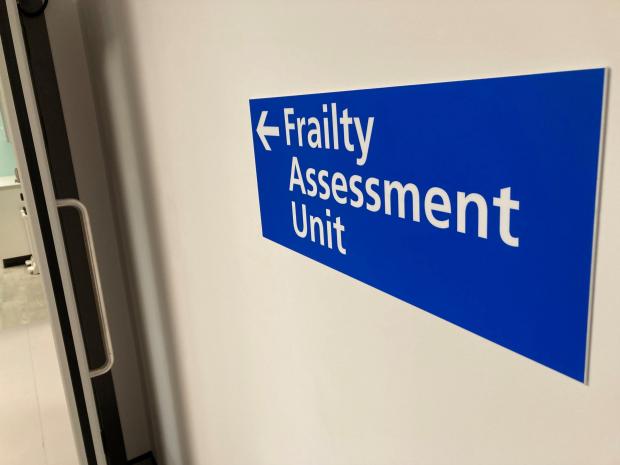 Patient 3 Story
Ward Experience
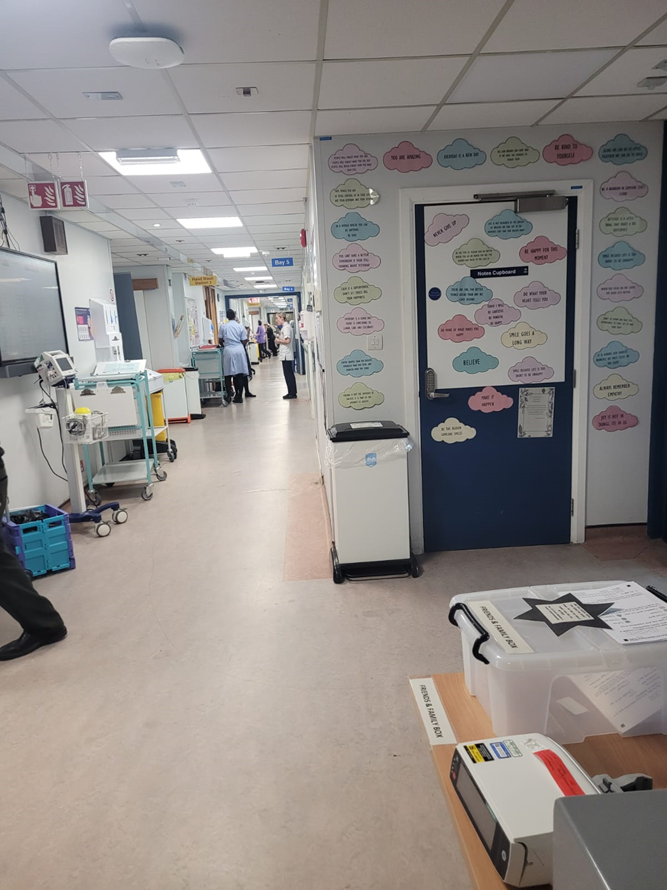 Patient 3 has a known dementia and becomes increasingly confused in unfamiliar environments 
EPS care was required due to increasing confusion and purposeful walking
Didn’t understand where she was or why she was there 
-------------------------------------------------------------------------------
Patient 3 was taken to the ‘donate to motivate wardrobe to ‘choose her outfit’ for the day 
Walked to the ‘café’ for a posh cup of coffee (in a China cup)
Read the available magazines/books 
Reported as having a lovely day out
Confusion improved as purpose introduced into her day
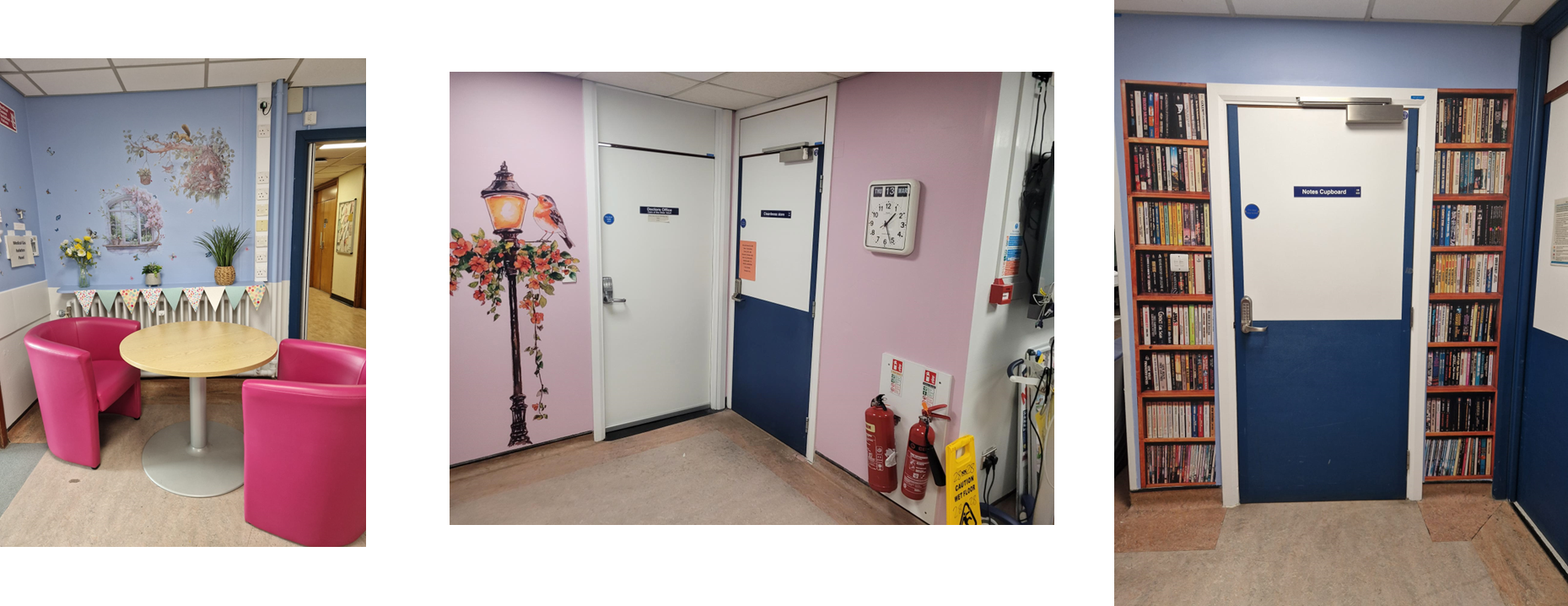 Benefits of Frailty
Above trust average for patients getting up and dressed in the morning. Both wards are currently at 60% 
A bay a day activities to help keep patients active on ward 9
Introduction of therapeutic area on ward 28 
Specialist rise and reclined chairs sought via charitable funds for those that struggle to get up 
76% patients reported feeling better with 45% patients reporting increased energy levels while in hospital 
Cases of HAI has improved over the past year 
EPS requirement has reduced over the last 8 months 
77% patients going home on PW0
Patient reported that the therapeutic area ‘took her mind off the negative and upsetting thoughts in her head’ and that it was a ‘good distraction’
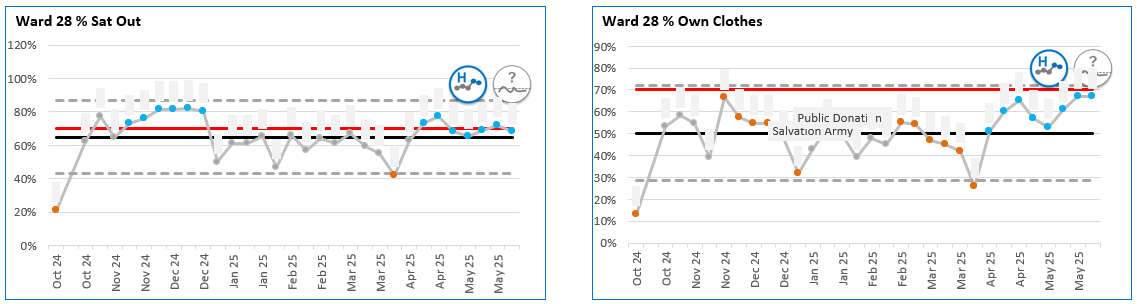 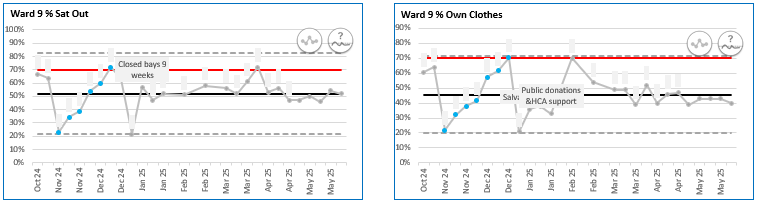 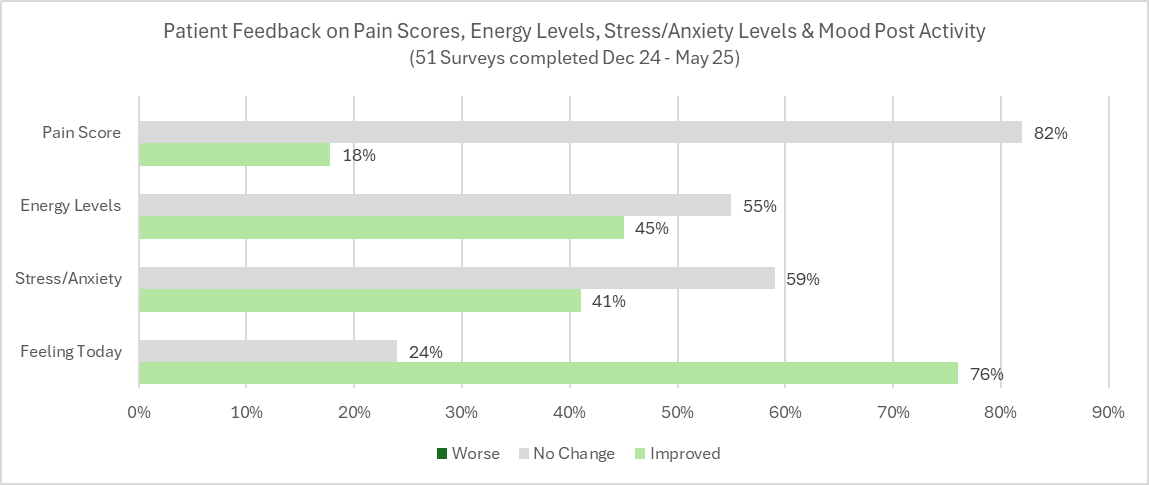 Thank YouAny Questions?